Вистояли!   Боремось! Переможемо!
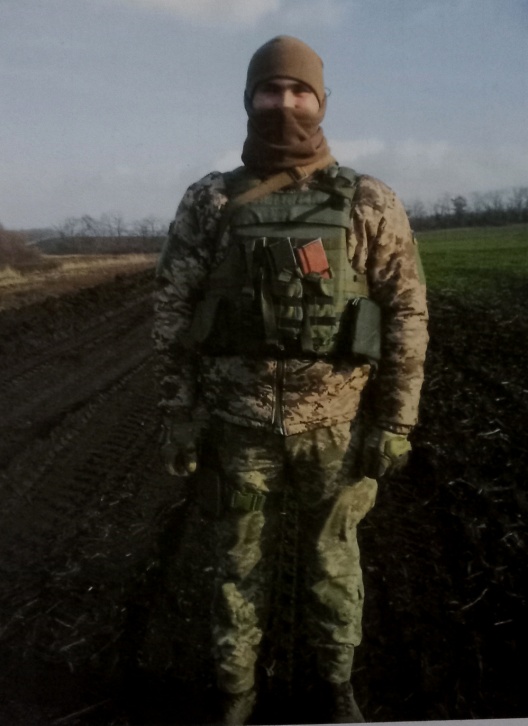 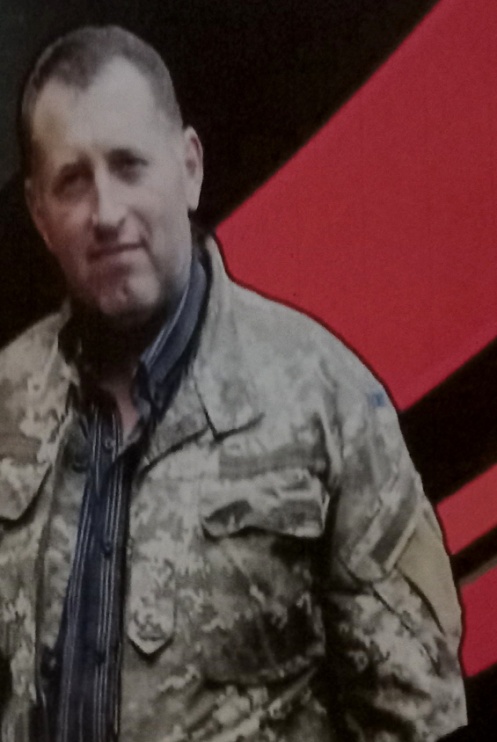 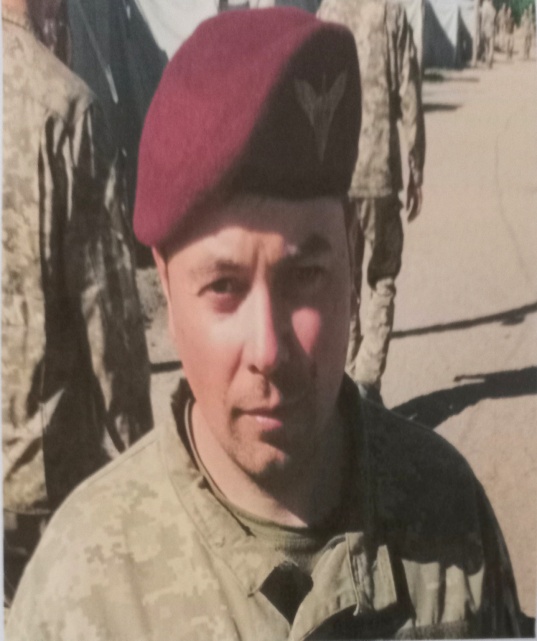 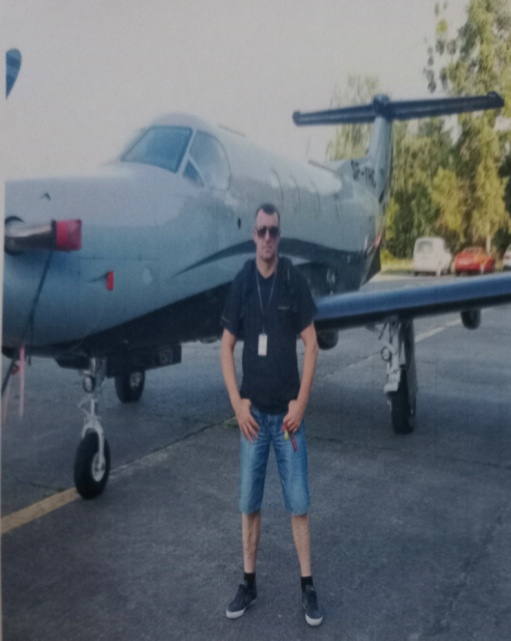 Данильчук   Андрій
    Романович
11.01.1996р.
с.Бабинці
Гнатюк Ярослав Йосафатович
17.03.1970р.
с.Бабинці
Мартинюк Тарас 
         Васильович
22.07.1987р.
с.Бабинці
Ножка  Роман 
   Йосафатович
11.04.1976р.
с.Бабинці